המכללה לביטחון לאומי
סימולציה מדינית-ביטחונית
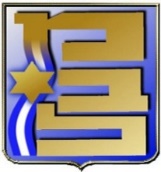 אוגוסט 2020
1
הסימולציה המדינית-ביטחונית
מועדים: 23-25 פברואר 2020
מוביל: אל"מ (מיל') יהודה יוחננוף
נושא: הסכסוך הישראלי-פלשתיני
מתכונת: תרגול גישת העיצוב (במסגרת התחום האסטרטגי)
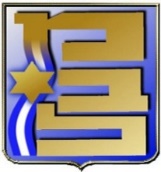 2
סוגיות להחלטה
שימור/שינוי נושא
מנהלת אל מול יצוג גדול יותר של שחקנים ע"י קבוצות משתתפים (כיתה גדולה יותר)
תכנית טעינה – דגש גדול יותר על טעינות במליאה (מזה"ת) על חשבון טעינות בקבוצות
מטלת סיכום – במסגרת שיעורי האסטרטגיה (דימה ואלוף)
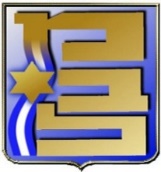 3